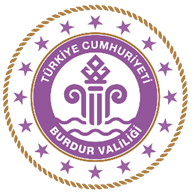 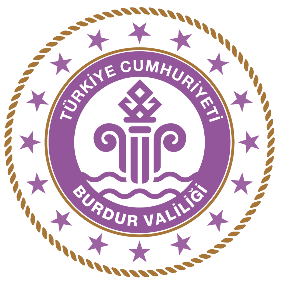 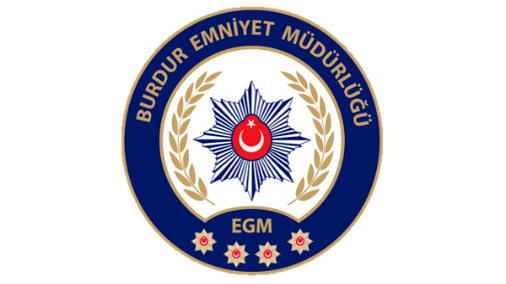 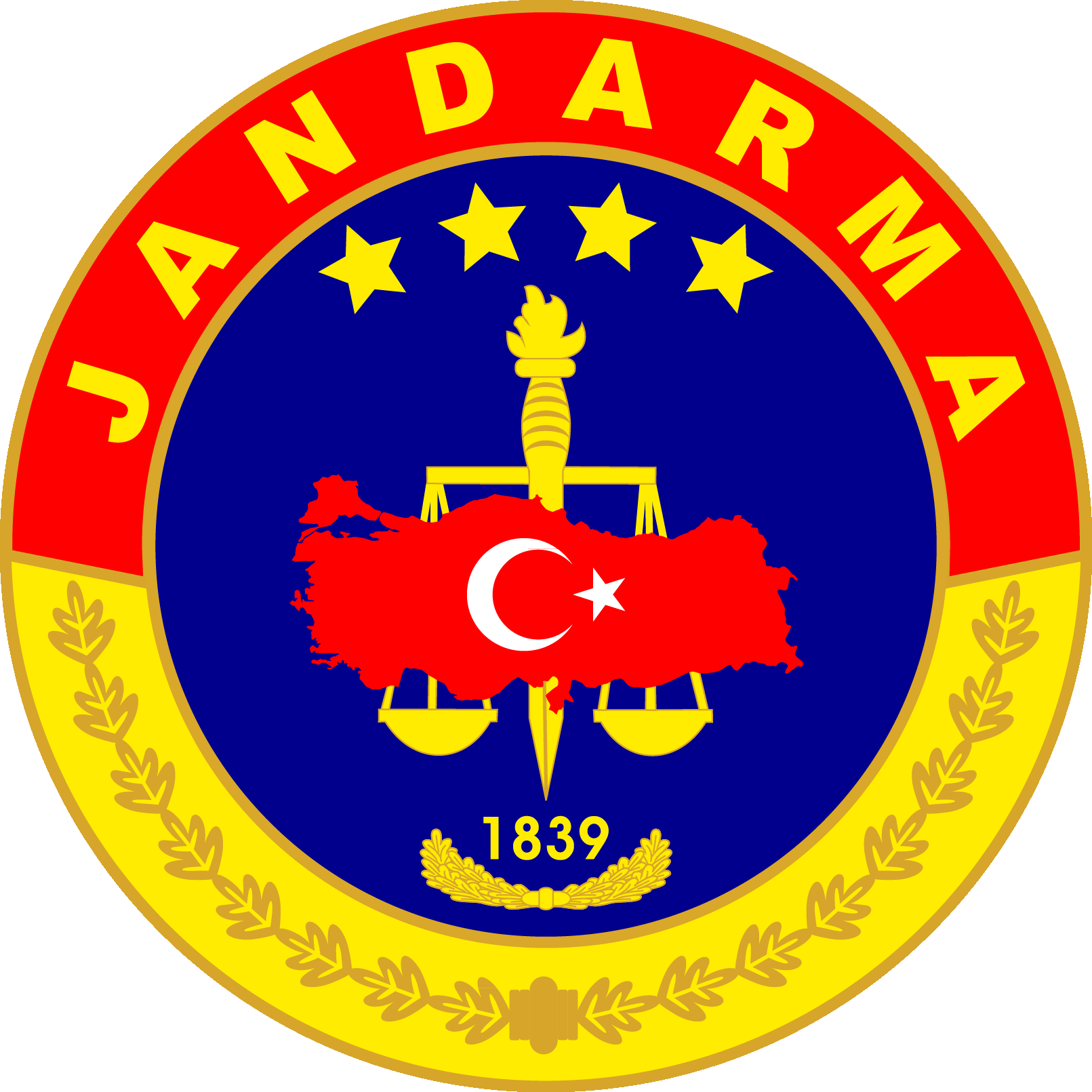 T.C.BURDUR VALİLLİĞİİL EMNİYET MÜDÜRLÜĞÜ
«Otel – Restoran » Rezervasyon Dolandırıcılığı
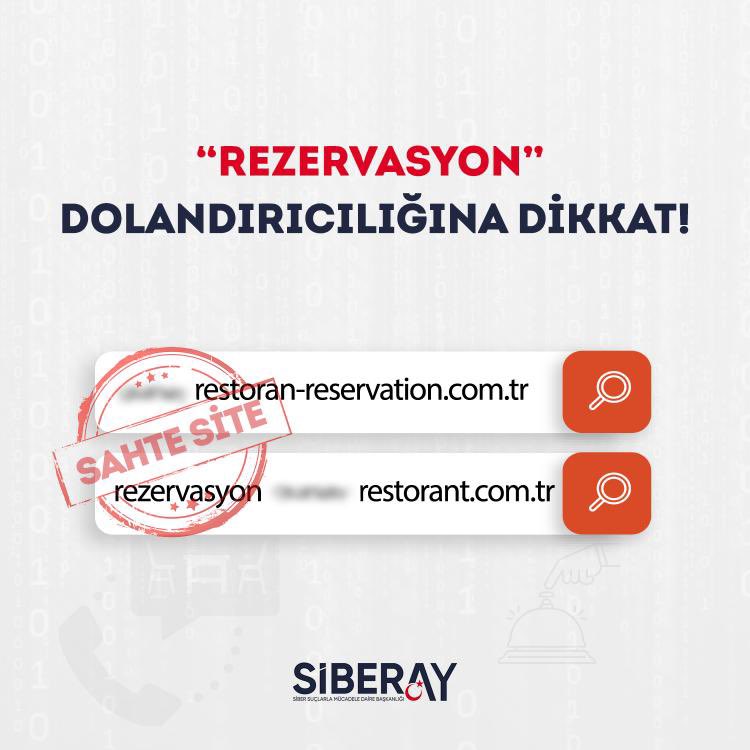 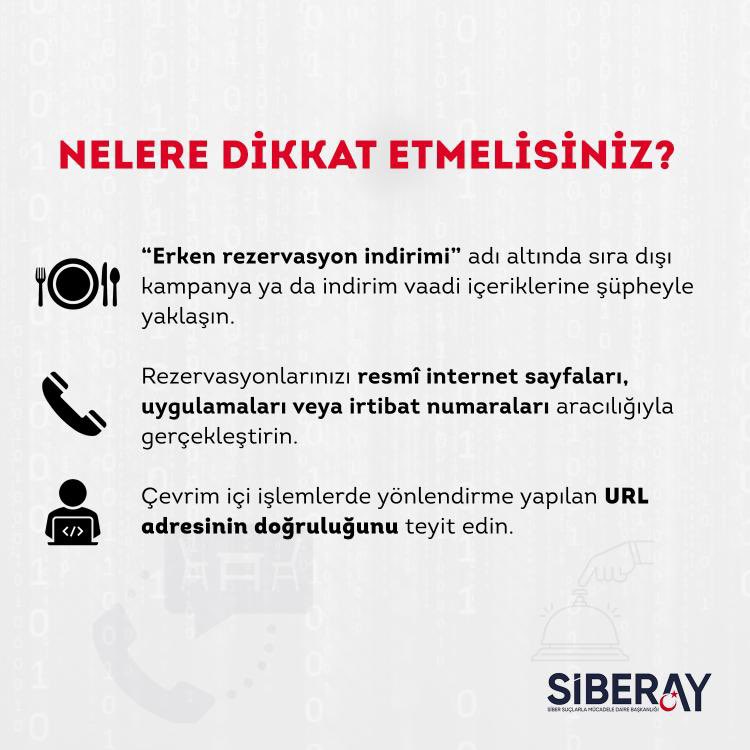 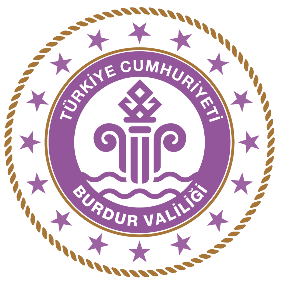 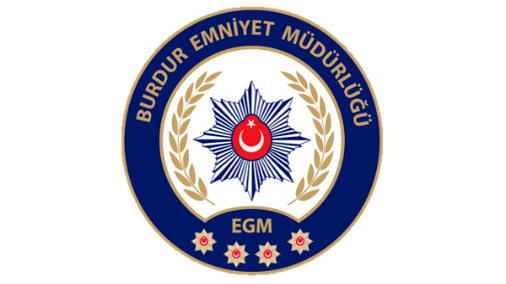 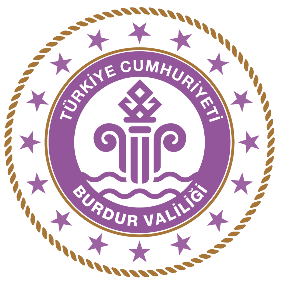 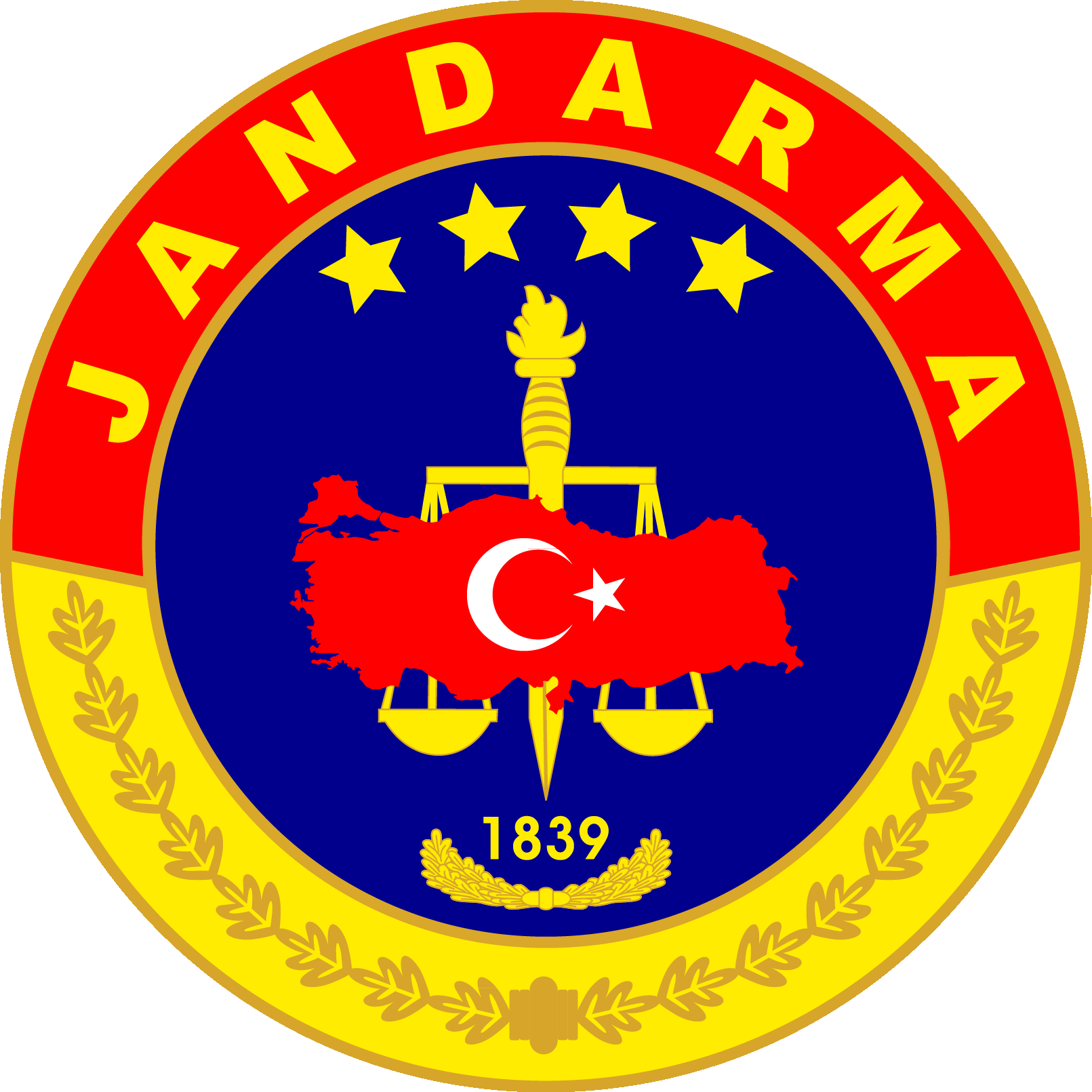 T.C.BURDUR VALİLLİĞİİL EMNİYET MÜDÜRLÜĞÜ
BURDUR İL EMNİYET MÜDÜRLÜĞÜ   
BİLGİLENDİRİYOR! ! !
Hiçbir aile madde bağımlılığını çocuğuna yakıştırmaz! Ama  bağımlılığının erken fark edilmesi hayat kurtarır.